Комплекс авиационной разведки на базе БАС самолетного типа малого класса ТейлситтерСТРЕКОЗА
Актуальность проекта
- Возможность запуска в условиях ограниченного пространства 
- Возможность посадки и нового старта в условиях отсутствия специальной посадочной площадки
- Снижение энергозатратности,  относительно других схем с вертикальным взлетом и посадкой, увеличение длительности полета
- Увеличение дальности и угла обзора 
- Повышения несущей способности и увеличения диапазона полезных нагрузок, создание возможности лучшего технического оснащения
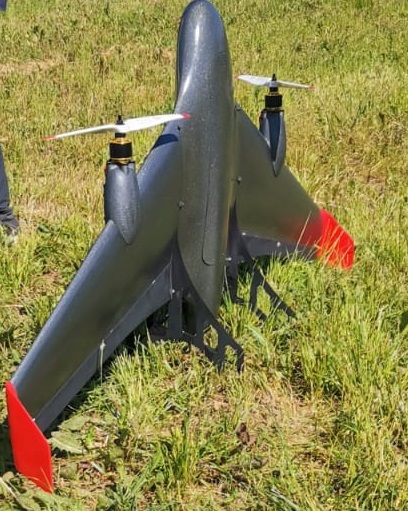 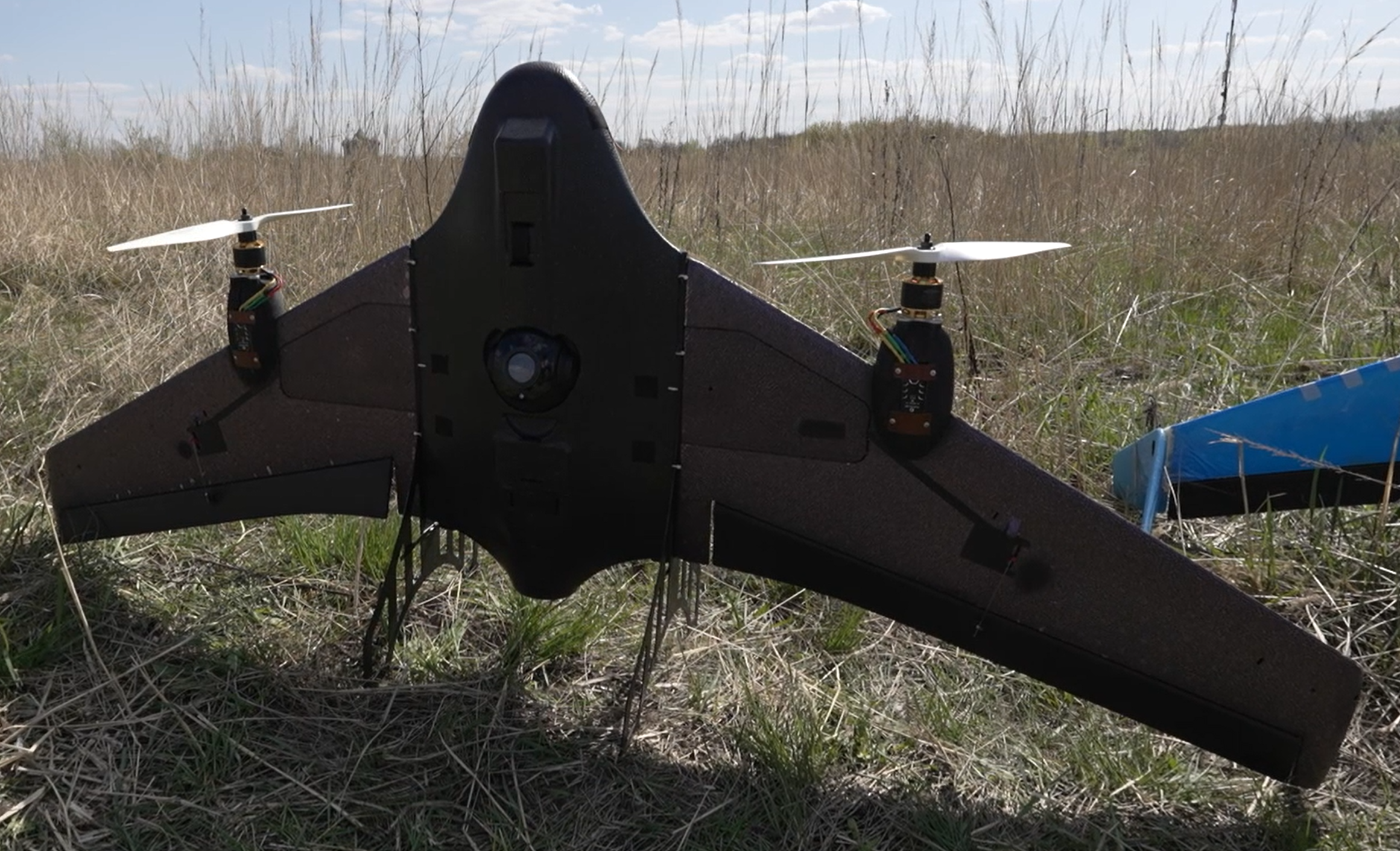 Решение
Что вы предлагаете, уникальные преимущества и выгоды для клиента.
Удобная схема вертикального взлета и посадки не уступающую вертолету и коптеру
Энергоэффективность самолета в горизонтальном полете.
Нет нестабильных процессов при переходе из вертикального в горизонтальны режим и обратно как у конвертопланов.
Повышенный диапазон скоростей 
увеличение угла обзора, в том числе вдоль вертикальных поверхностей
Улучшенные летные характеристики
Длительность полета до 3,5 часов
Взлет 10 сек, скороподъемность 5м/с
Посадка 20-30 сек, 1м/с
Максимальная скорость 160 км/час, крейсерская 60-90 км/час, зависание.








- -
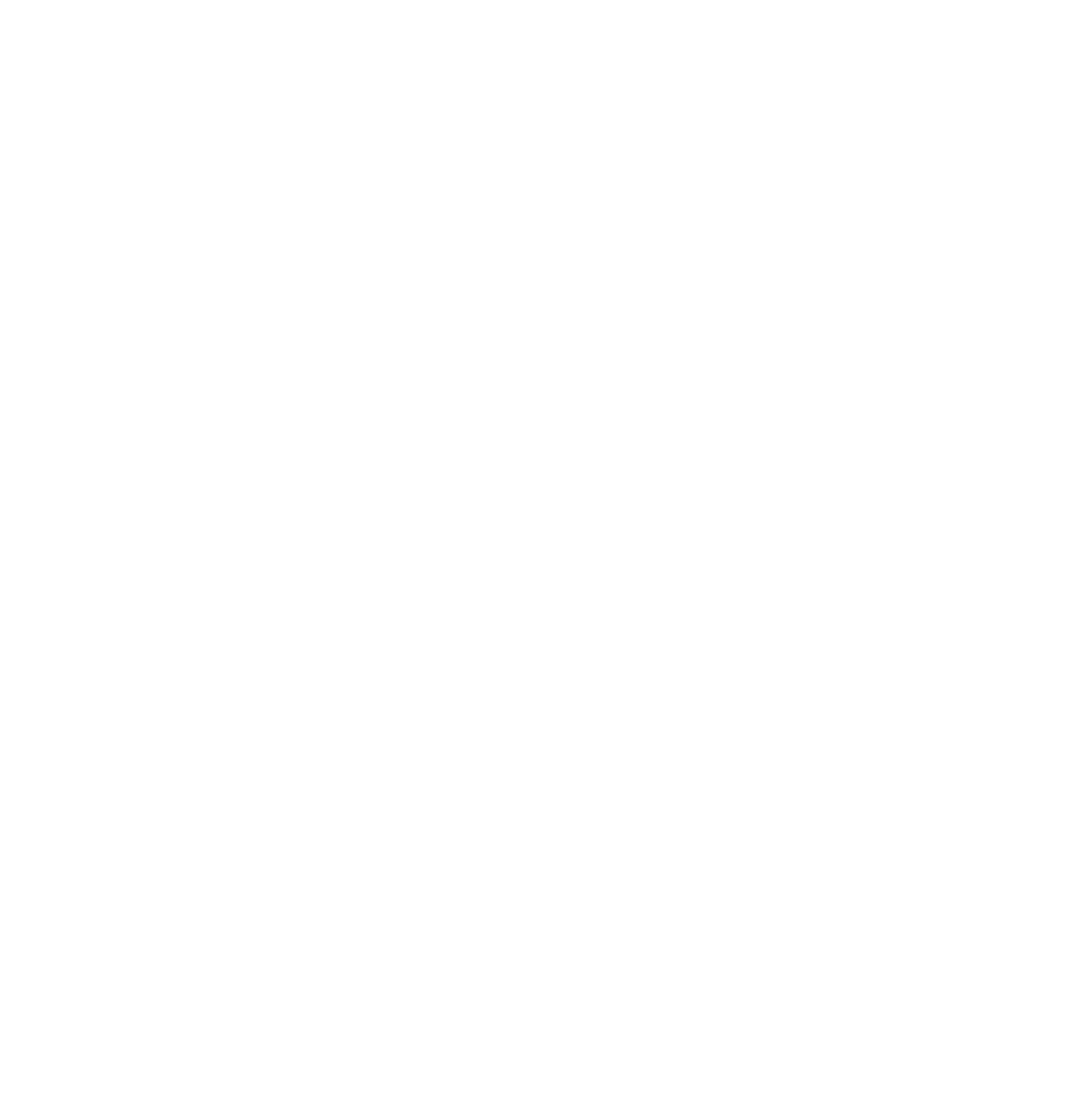 Взлет
Посадка
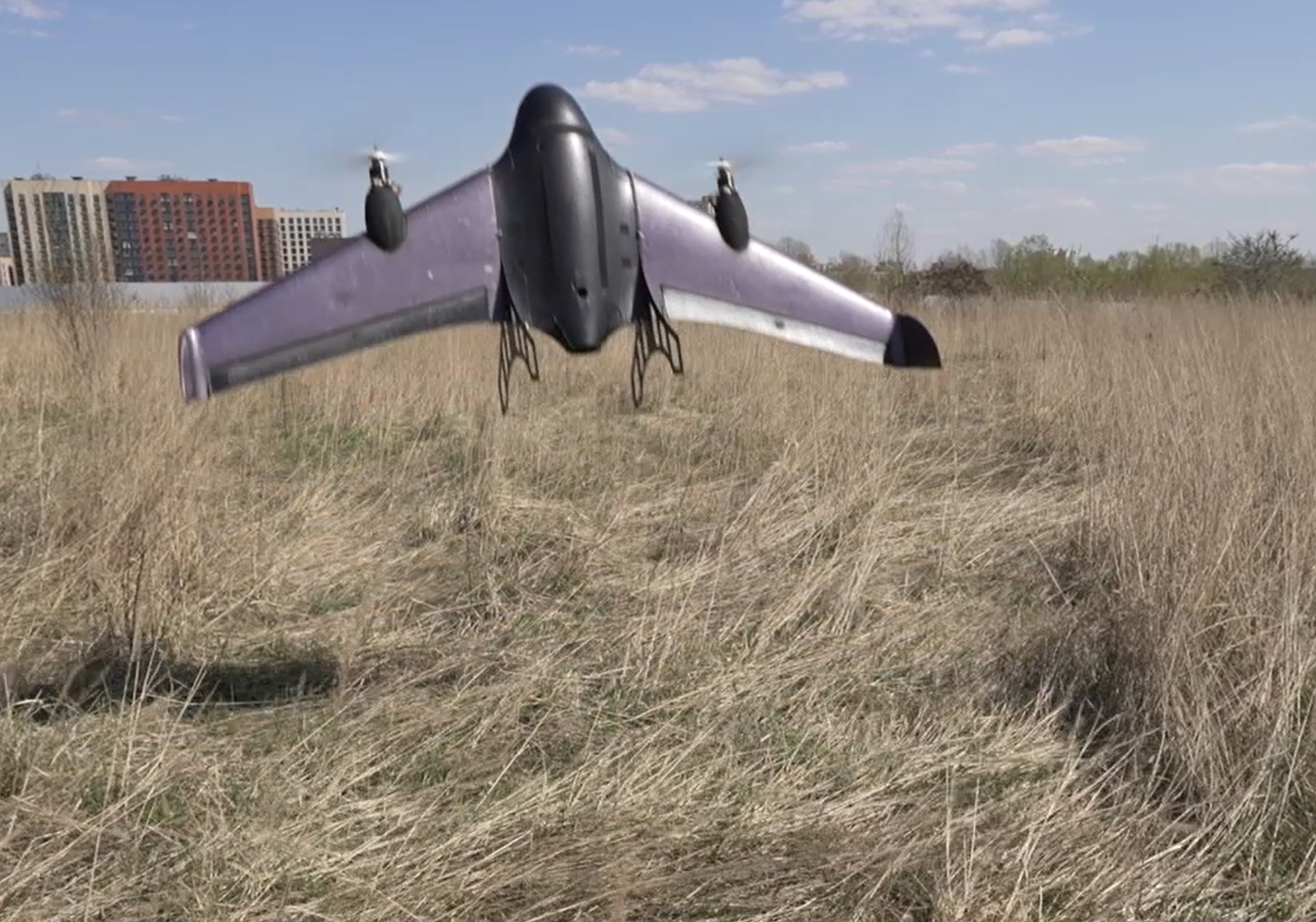 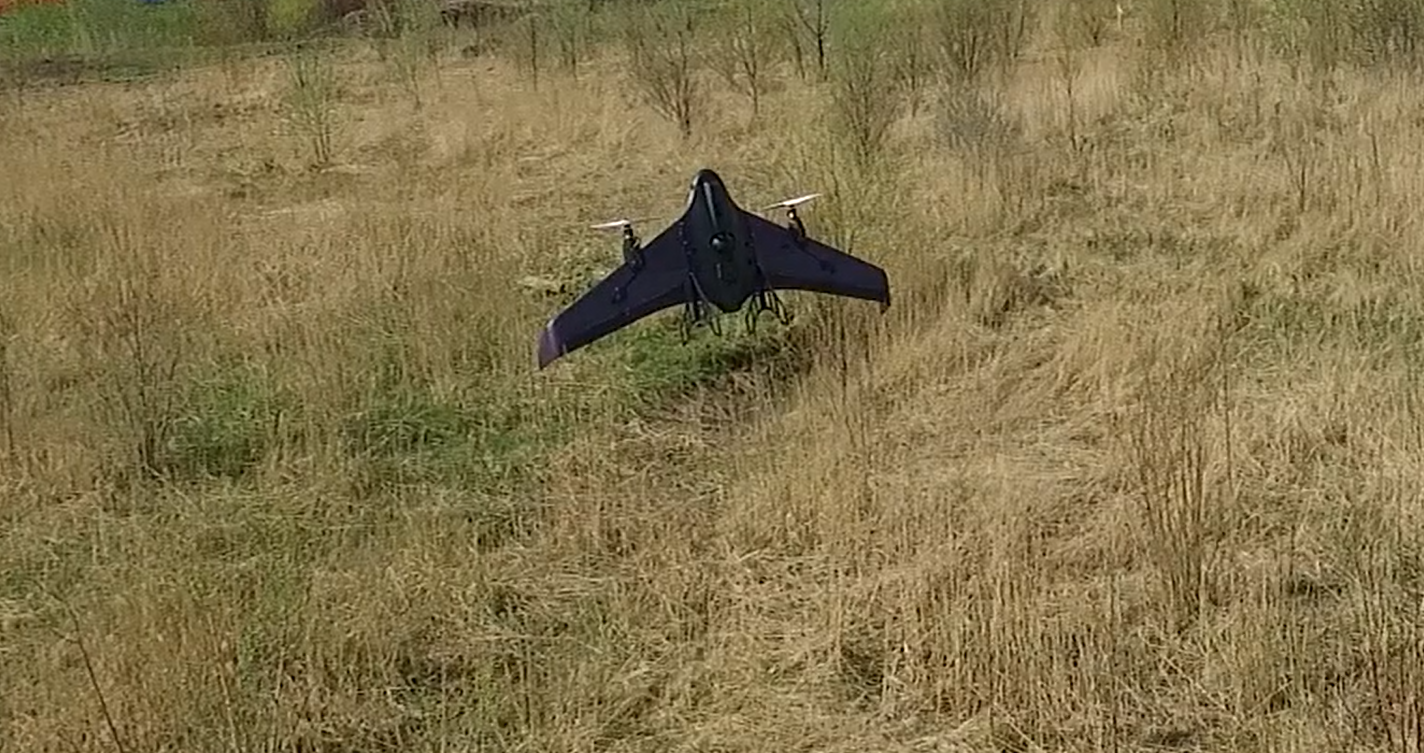 Бизнес-модель
Бизнес-модель – как вы зарабатываете или планируете.
Основной моделью на ближайшие несколько лет будет являться работа с государственными и крупными корпоративными заказчиками (B2G и B2B)
Доходы компании будут состоять из 3-х частей:

Продажи
Обслуживание
Обучение

Естественно что разработку и совершенствование модели нельзя будет останавливать, что бы постоянно соответствовать техническому уровню рынка и занимать лидирующие позиции.
Команда
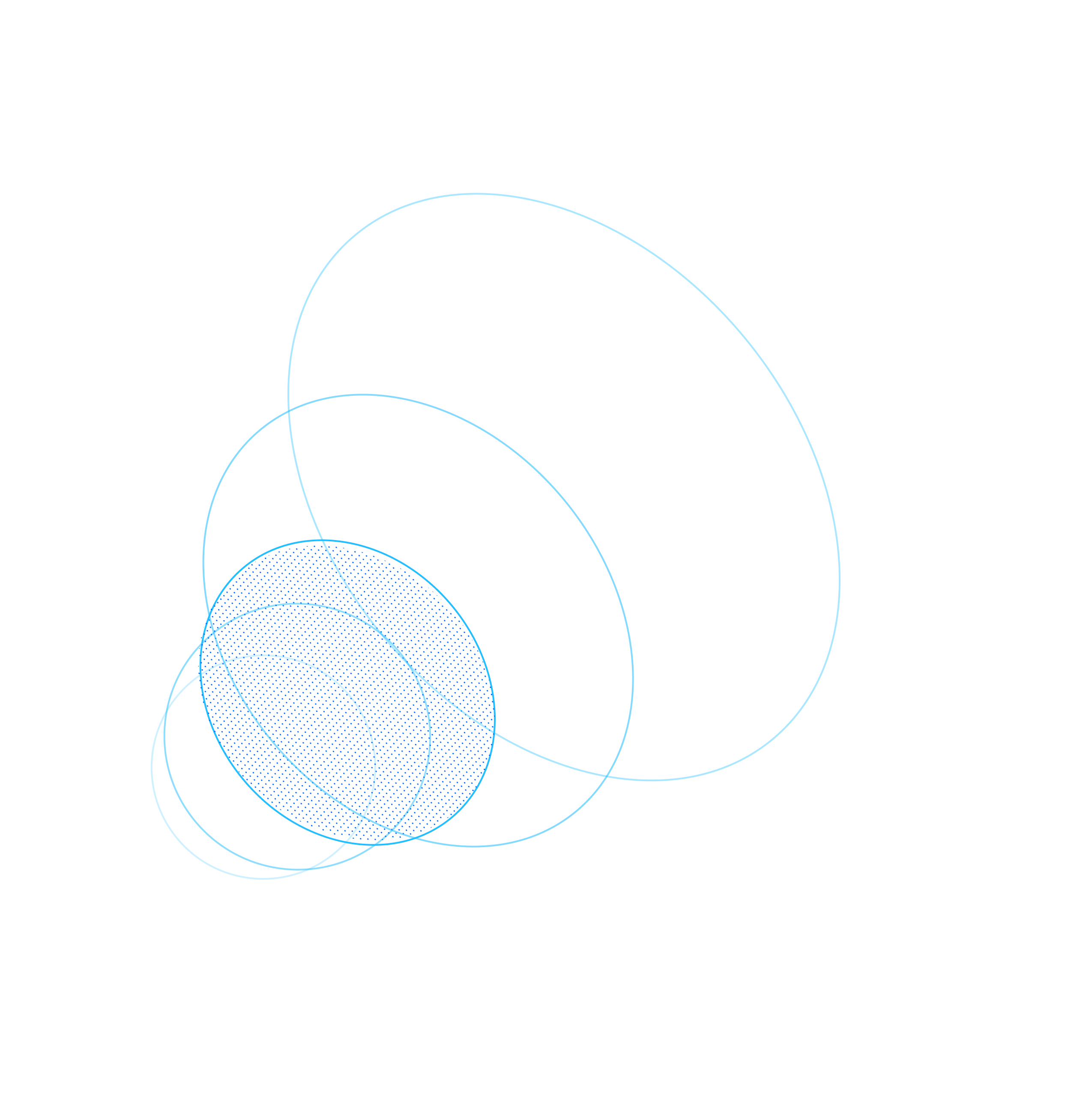 Ключевые члены ваше команды (CEO, CTO и СMO), опыт и компетенции;
Алексей Козин
Инженер электронщик, программист
Шеметун Юрий
Руководитель проекта
Евгений Юськов
Инженер авиаконструктор
Чемпион России по авиамодельному спорту
Кандидат в мастера спорта по пилотажу
Мастер золотые руки
Знание полетных контроллеров на уровне разработчика
Владение кодом автопилота Ардупилот на уровне разработчика
Идеолог,  организатор работ и финансирования.
Контакты
Сайт 
Телеграмм
Email
Телефон
Pepelats.su 
@pepelats
info@pepelats.su
+7 (985) 637 6747